Плёсское городское поселение Приволжского района Ивановской области
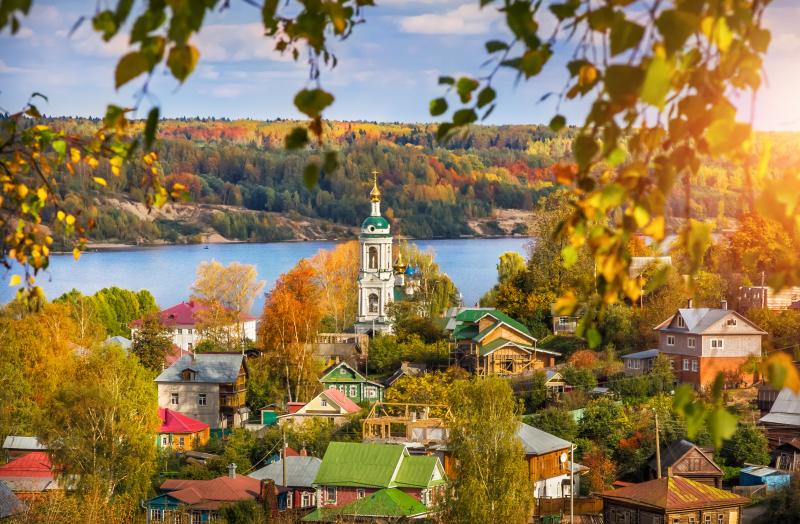 БЮДЖЕТ ДЛЯ ГРАЖДАН
Проект бюджета на 2022 год, плановый период 2023-2024 годы
Уважаемые жители Плесского городского поселения.
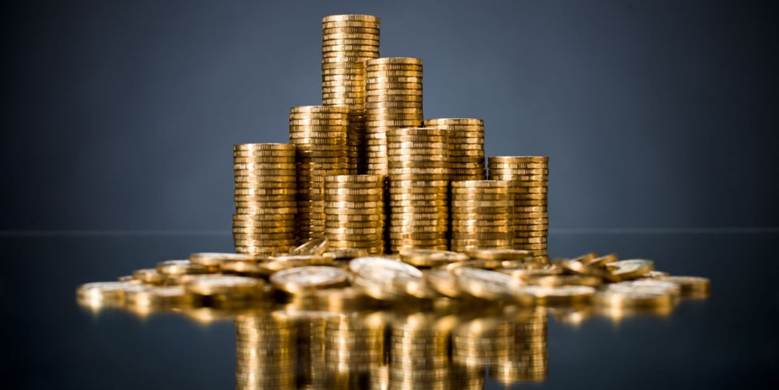 Предлагаем Вашему вниманию «Бюджет для граждан», который содержит основные положения проекта бюджета Плёсского городского поселения на 2022 год, плановый период 2023-2024 годы.
Проект бюджета Плёсского городского поселения на 2022 год, плановый период 2023-2024 годы подготовлен в соответствии с требованиями Бюджетного кодекса Российской Федерации,  Закона Ивановской области от 23.06.2008 № 70-ОЗ «О бюджетном процессе в Ивановской области», Решением Совета Плёсского городского поселения от 10.12.2021 № 30 «Об утверждении положения «О бюджетном процессе в Плёсском городском поселении», Уставом Плёсского городского  поселения  на основе:
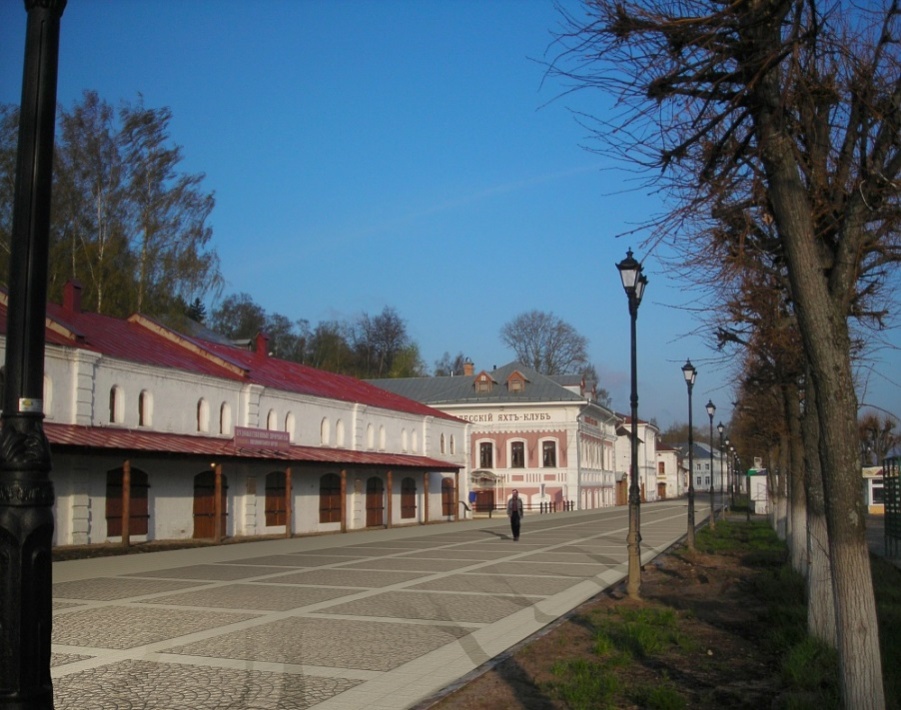 - прогноза социально-экономического развития  Плёсского городского поселения  Приволжского муниципального района Ивановской области
на 2022 -2024 годы
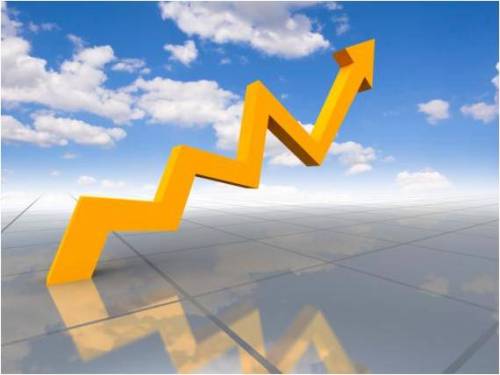 - муниципальных программ Плесского городского поселения на 2022-2024годы
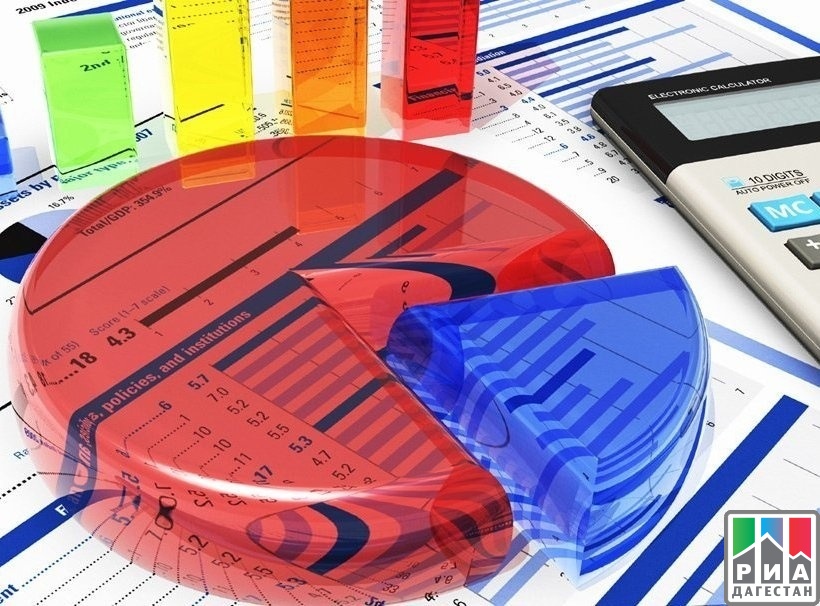 - основных направлений бюджетной и налоговой политики на 2022 год и плановый период 2023 и 2024 годов
Основные характеристики Плесского городского поселения
Плёсское городское поселение образовано 01.01.2006 года
Площадь - 96,2 кв. км
Число сельских населенных пунктов – 22
Численность– 2951чел.
Плёсский государственный историко-архитектурный и художественный музей-заповедник
Профилакторий с лечением СТД
Пансионат с лечением «Плёс»
Больница – 1
Аптека – 2
ФАП – 2
Санаторий «Плёс» 
Гостиницы 
Кафе и рестораны
Профессиональное образовательное учреждение -1
Общеобразовательная школа – 1
Дошкольное учреждение – 1
Школа искусств – 1
Спортивная школа - 2
Культурно-досуговый центр – 1
Сельские дома культуры - 4
Библиотеки – 4
Основные показатели социально-экономического развития
Основные направления бюджетной политики и налоговой политики
Основные характеристики проекта бюджета на 2022 – 2024годы, руб.
СТРУКТУРА ДОХОДОВ БЮДЖЕТА ПЛЕССКОГО ГОРОДСКОГО ПОСЕЛЕНИЯ
Структура налоговых и неналоговых доходов бюджета Плёсского городского поселения на 2021 год
Динамика налоговых и неналоговых доходов
Динамика налоговых доходов
Безвозмездные поступления
Расходы бюджета Плесского городского поселения по разделам, млн.руб.
Муниципальные программы Плесского городского поселения
Расходы бюджета по программным и непрограммным направлениям расходов бюджета
Муниципальная программа«Совершенствование местного самоуправления», тыс. руб.
Направления расходования средств по МП «Совершенствование местного самоуправления»
Муниципальная программа«Социальная политика», тыс. руб.
Направления расходования средств по МП «Социальная политика»
Муниципальная программаУправление и распоряжение муниципальным имуществом
Муниципальная программаЗащита населения и территории от чрезвычайных ситуаций, тыс. руб.
Направление расходов по МП Защита населения и территории от чрезвычайных ситуаций
Муниципальная программаКомплексное развитие транспортной инфраструктуры, млн. руб.
Подпрограмма «Дорожное хозяйство», руб.
Подпрограмма «Капитальный ремонт и ремонт улично-дорожной сети», руб.
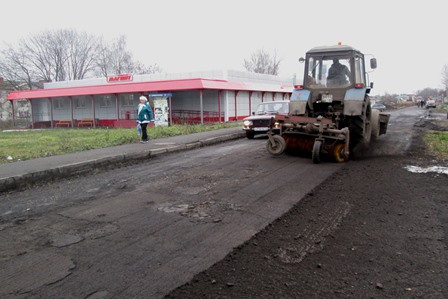 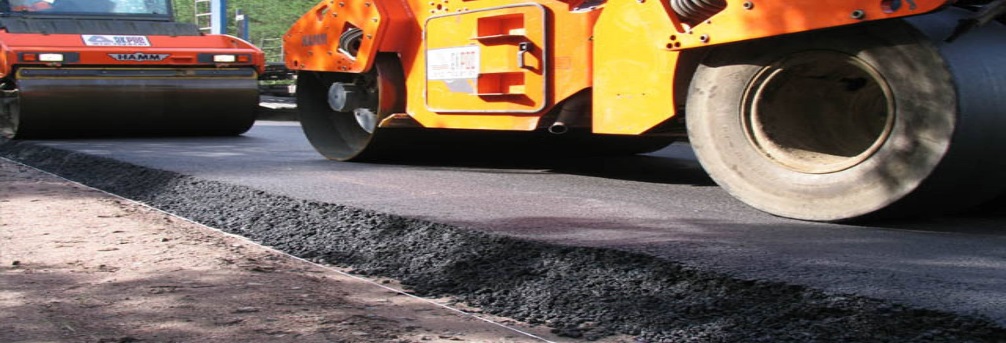 Муниципальная программаОбеспечение качественными жилищно-коммунальными услугами населения, млн. руб.
Направления расходования средств по МП Обеспечение качественными жилищно-коммунальными услугами населения
Муниципальная программа Энергосбережение
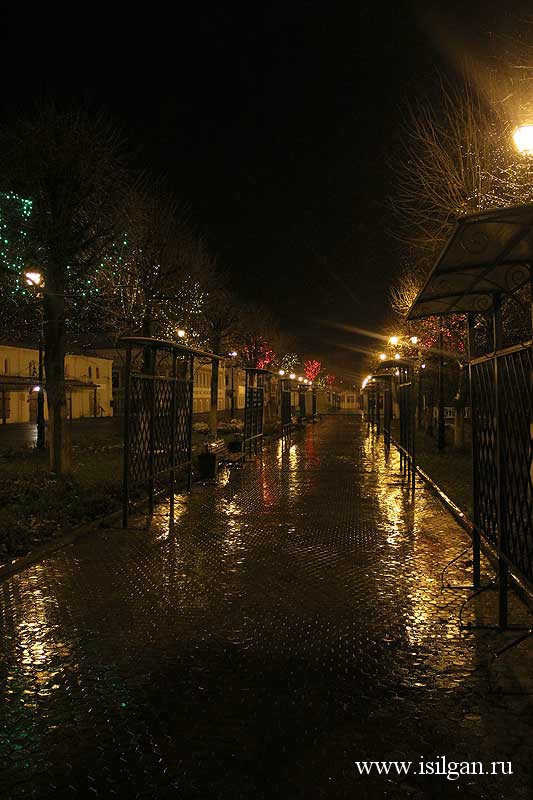 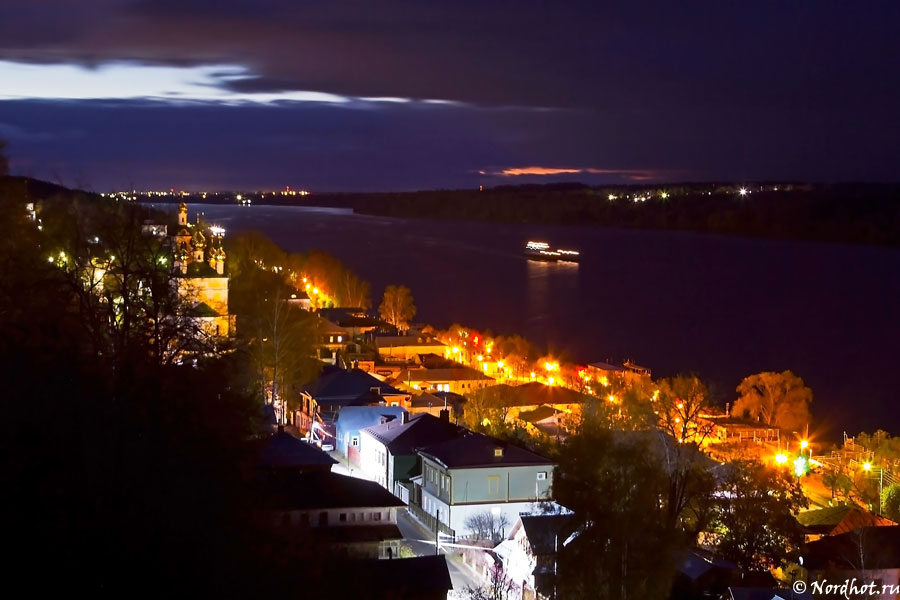 Муниципальная программа Развитие культуры и сферы досуга
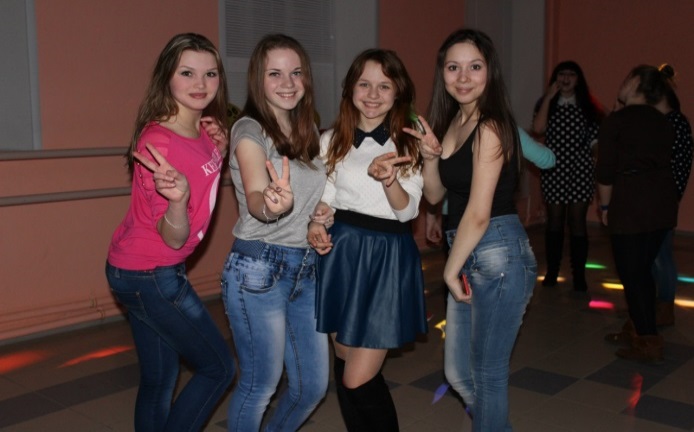 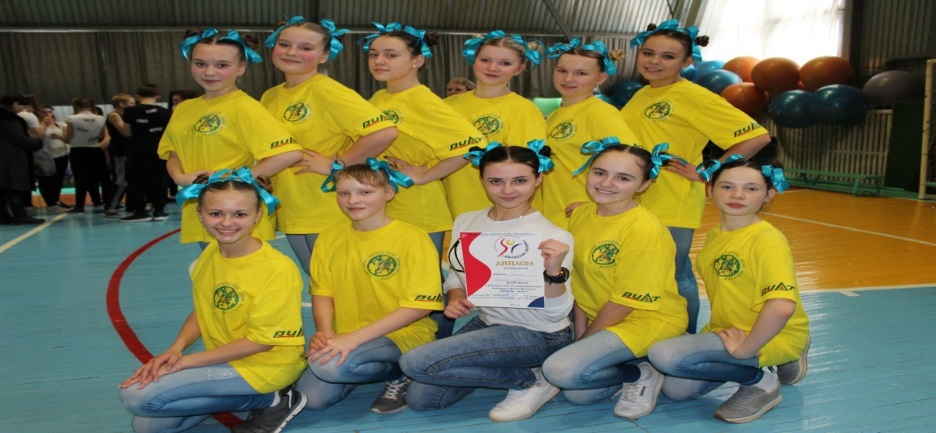 Направления расходования средств по МП Развитие культуры и сферы досуга
Муниципальная программа Благоустройство
Ресурсное обеспечение МП Благоустройство
Муниципальная программа «Формирование современной городской среды»
Непрограммные расходы
Материалы подготовлены
Администрацией Плёсского городского поселения

Контактная информация
Тел. 8(49339) 2-19-15

Email: 
adm-plios@yandex.ru

Режим работы с 8.00 до 17.00, суббота, воскресенье - выходной
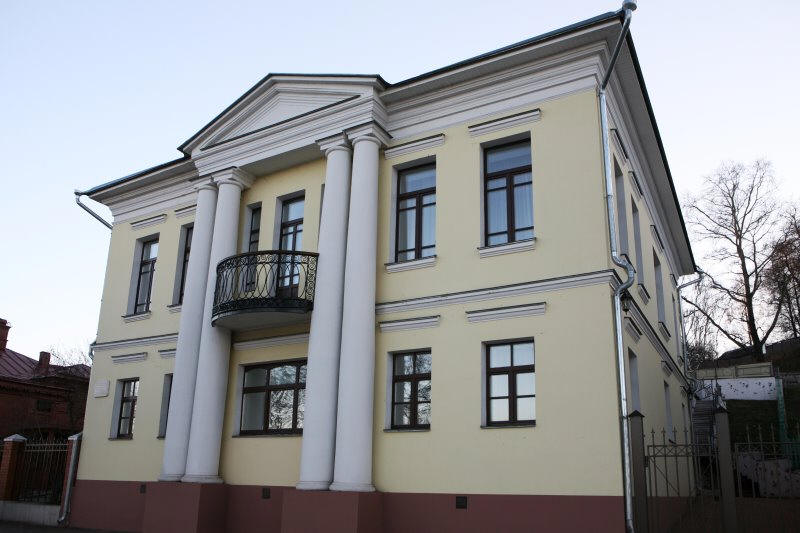 Информацию о бюджете Вы можете получить по адресу: 155555, Ивановская область, Приволжский район,  г . Плес, ул. Советская, д. 9, тел. 8(49339) 2-19-15, на официальном сайте муниципального образования «Плесское городское поселение» в сети «Интернет»: http://gorodples.ru/
БЛАГОДАРИМ 
ЗА ВНИМАНИЕ!